Beam me to 2027
The people in 2017
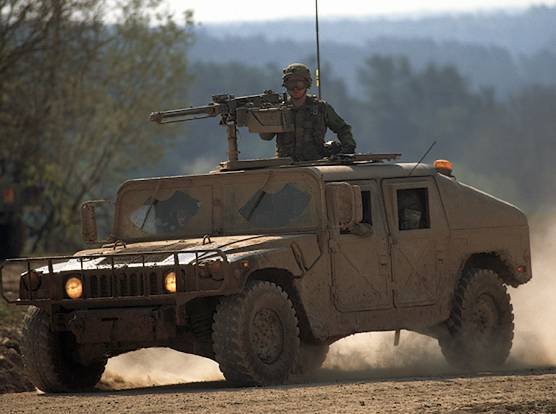 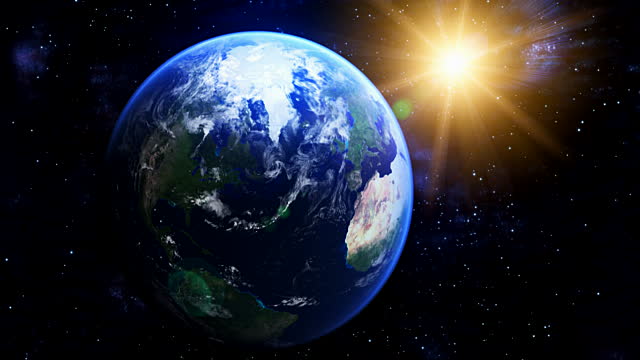 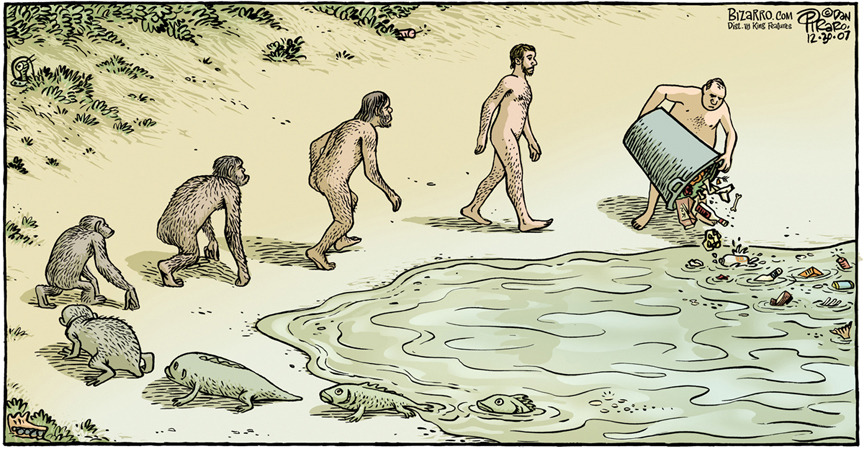 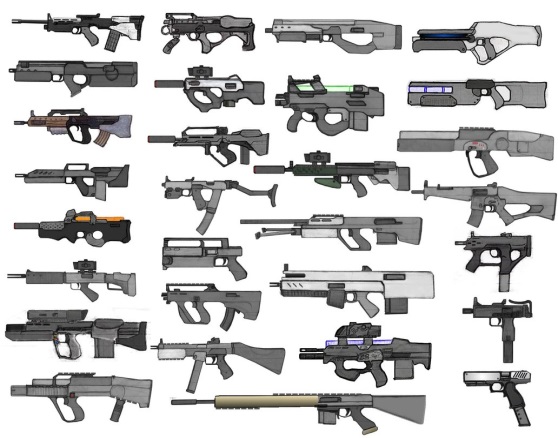 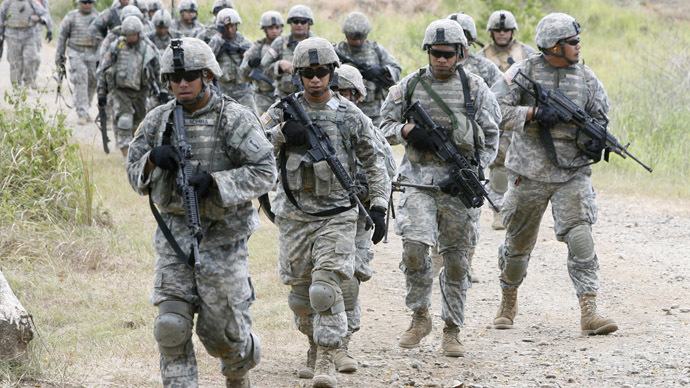 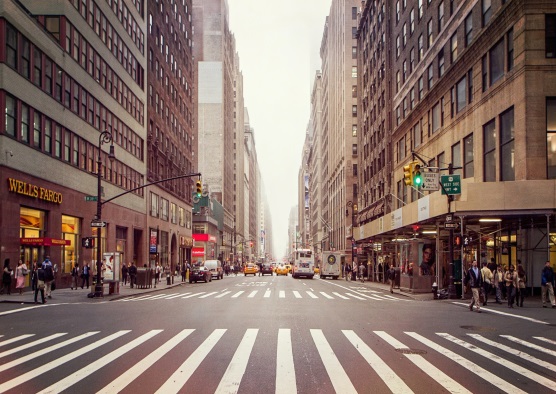 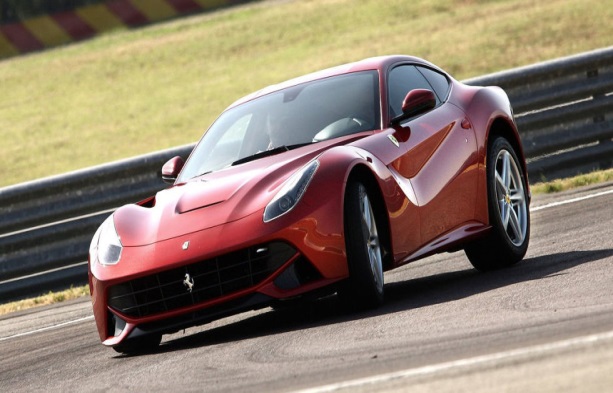 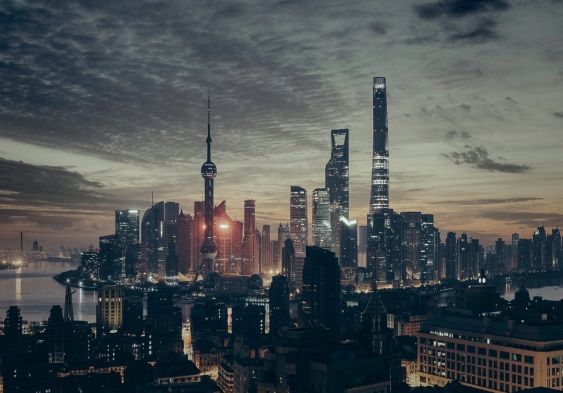 [Speaker Notes: This is The World in 2017, now we want to see the world in 10 Years it will many changes to give but i hope the war is ending soon.]